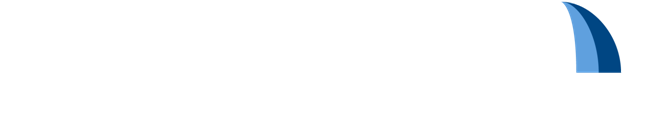 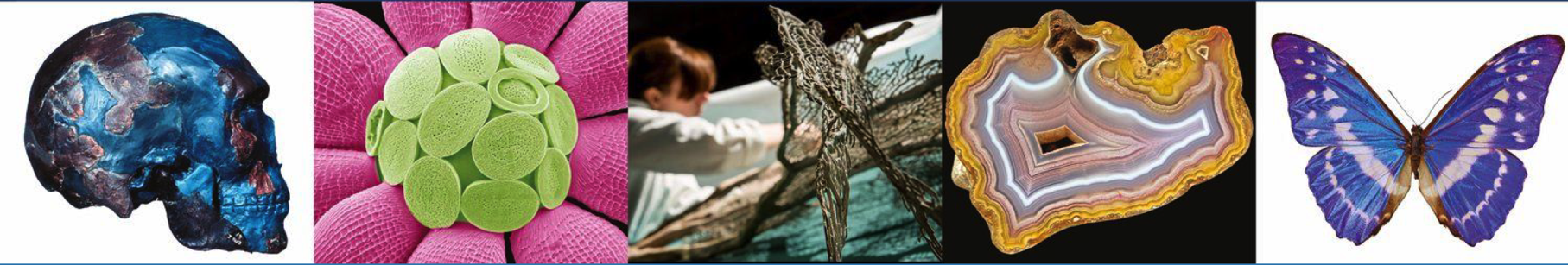 SYNTHESYS3 Parallel Discussions
Joint Research Activities
NHM, London, 6-7 June 2017
SYNTHESYS3 Final Meeting
SYNTHESYS+ Potential JRA Tasks
SYNTHESYS+ Potential JRA Tasks
SYNTHESYS+ Potential JRA Tasks
SYNTHESYS+ Potential JRA Tasks
General Comments / Areas
Developing services for new user communities
Better linkage of the TAF’s to the JRA
Better integration of living and preserved collections management
What will happen over the next 20 years, given the creation of new types of genetically modified organisms
How to we handle genetically engineered / manipulated organisms and how to these relate to the changing role of natural history collections
To Fit In:
Linking via identifers and use and impact assessment tools (include ORCID people identifiers)
Moving crowdsourcing to citizen science
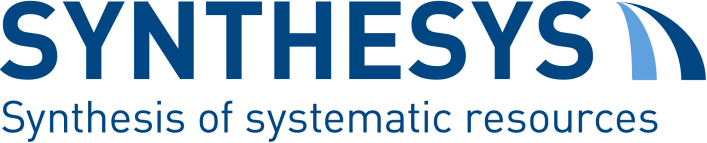 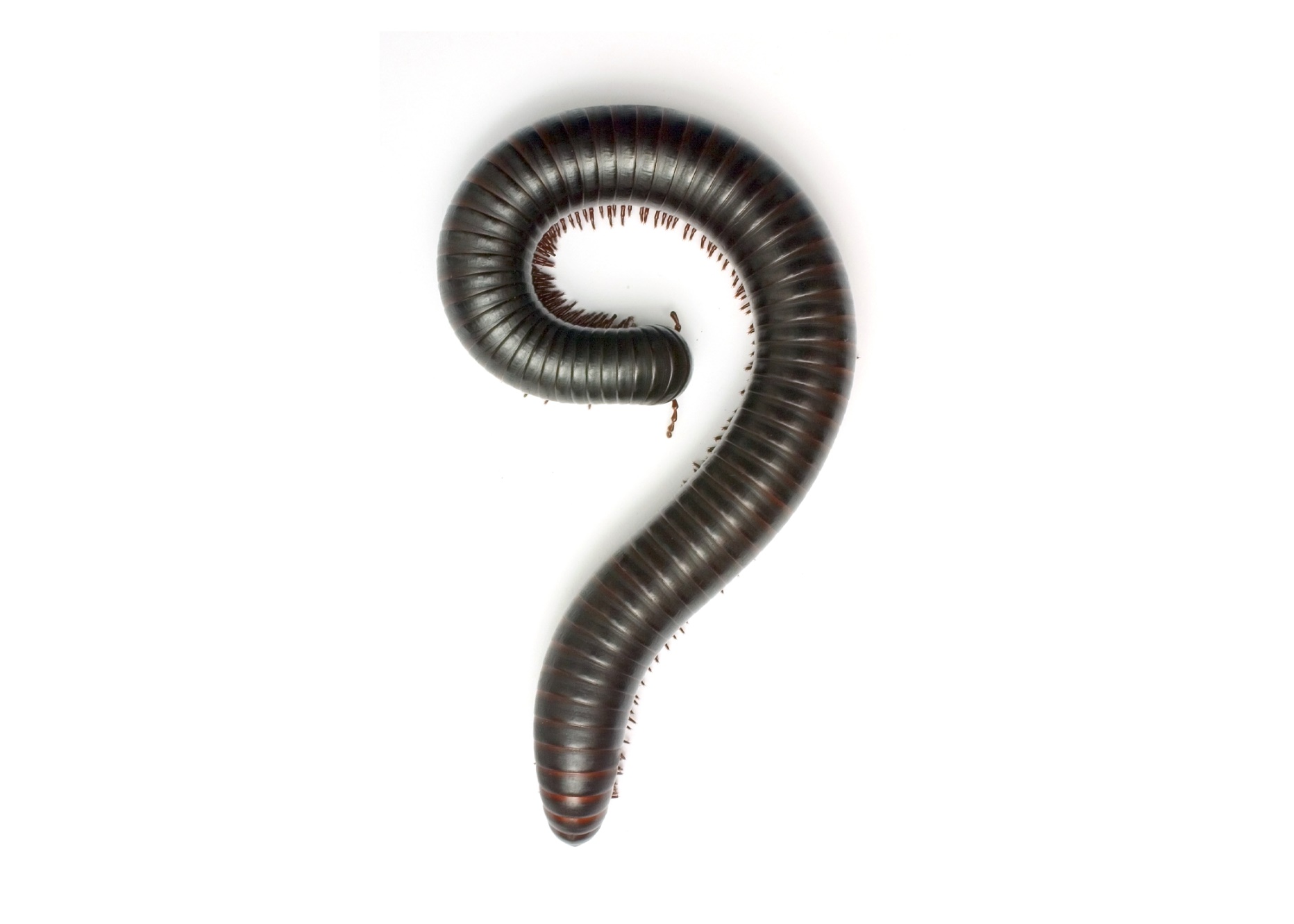